حفظ 6-10
أن يستمع الطالب آيات المقطع استماعًا جيدًا.
أن يتلو الطالب آيات المقطع تلاوة صحيحة.
أن يحفظ الطالب آيات المقطع حفظاً متقنًا.
أن يعرف الطالب نوع السورة وعدد آياتها و موضوعها.
أن يتعرف الطالب على معاني الكلمات في المقطع المحدد.
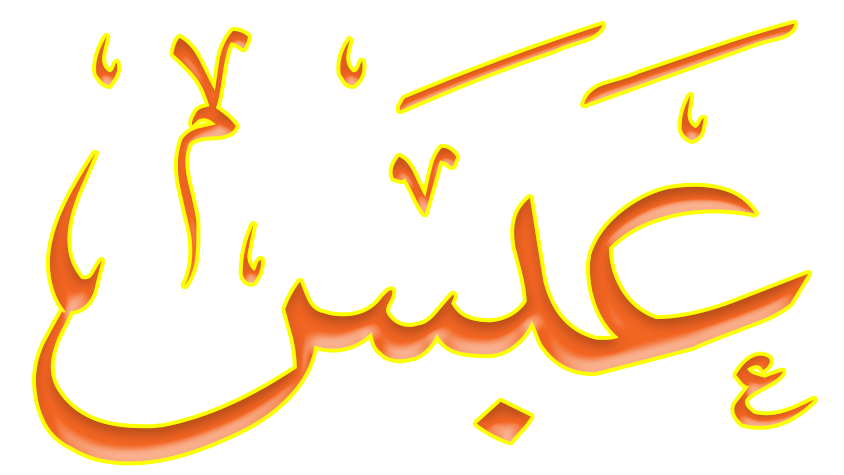 موضوعها
عدد آياتها
نوعها
تذكير الكافرين المستغنين عن ربهم ببراهين البعث.
42 آية
مكية
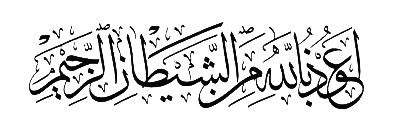 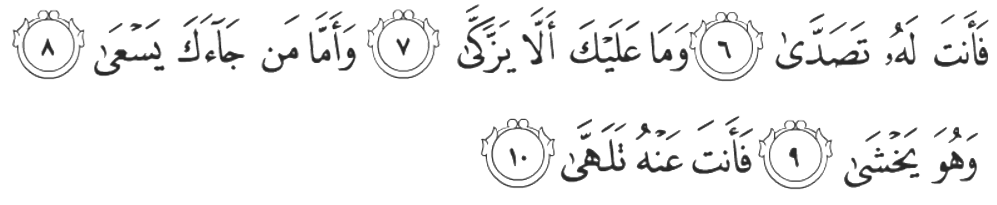 وما عليك ألا يزكى
فأنت له تصدى
وأي شيء يلحقك إذا لم يتطهر من ذنوبه بالتوبة إلى الله.
فأنت تتعرض، وتقبل إليه.
فأنت عنه تلهى
وهو يخشى
وأما من جاءك يسعى
تتشاغل عنه بغيره من أكابر المشركين.
وهو يخشى ربه.
وأما من جاءك يسعى بحثًا عن الخير.